MASTODON-AD: Planning a Platform Trial for Symptomatic Alzheimer’s Disease
Celebrating Scottish Research Conference 2024
Paresh Malhotra
Treatment options in clinical AD	AChE Inhibitors: Donepezil, Rivastigmine, Galantamine	Memantine (NMDA Receptor Antagonist)
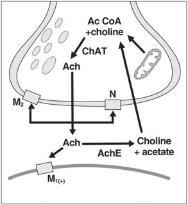 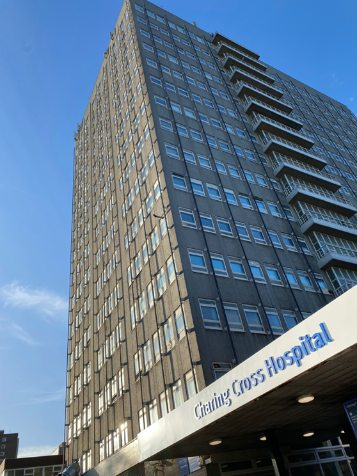 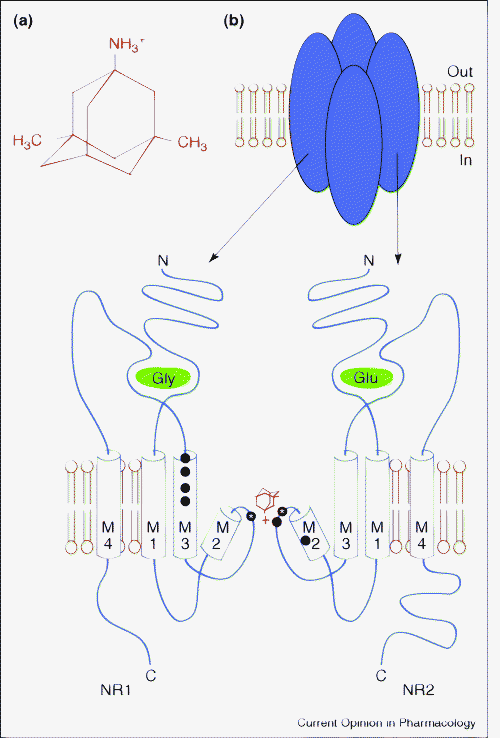 Hampel et al, Brain 2018
Johnson et al, Curr Opin Pharm 2005
Recent developments
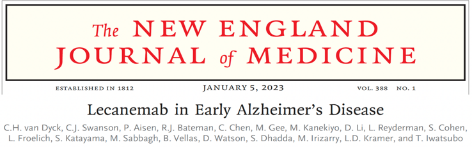 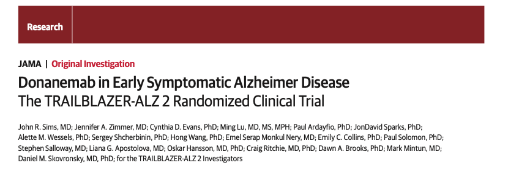 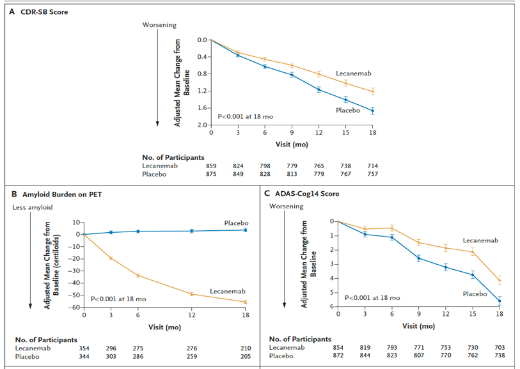 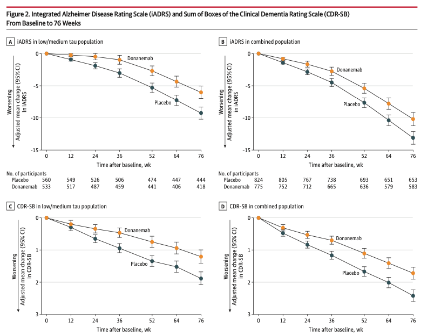 Van Dyck et al, NEJM 2022
Sims et al, JAMA 2023
On the horizon
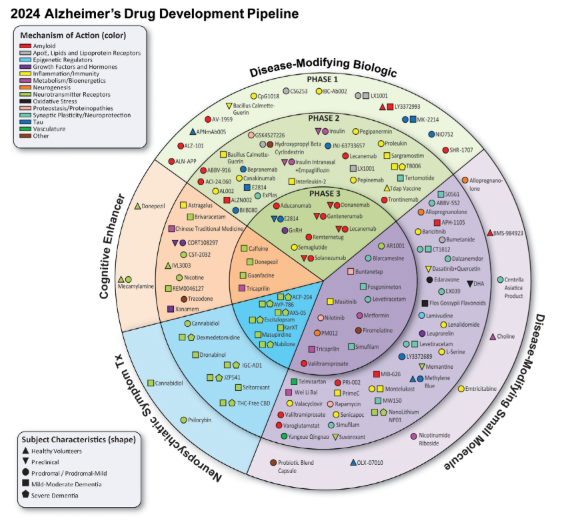 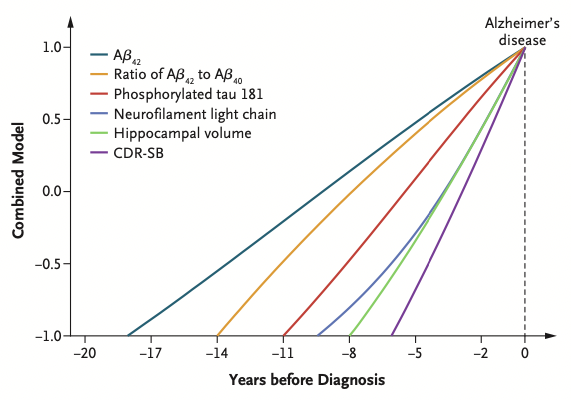 Jia et al NEJM 2024
 Cummings et al, Alz & Dem: Tr Res & Clin Interventions 2024
On the horizon
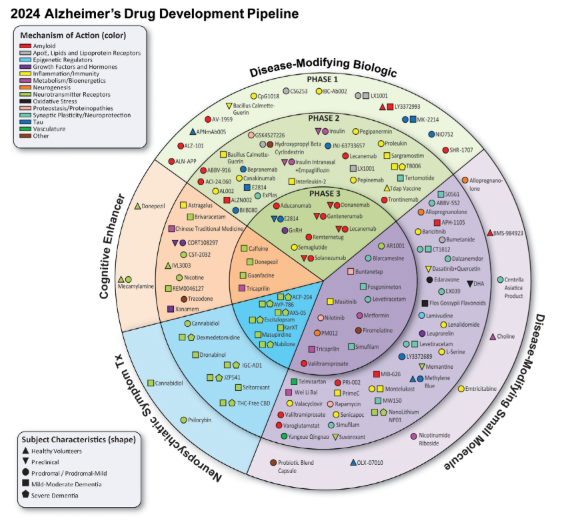 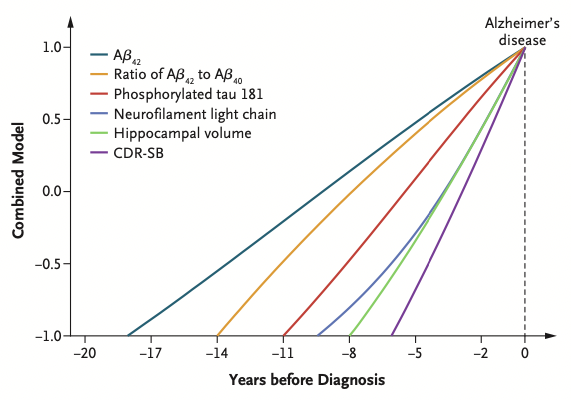 Jia et al NEJM 2024
 Cummings et al, Alz & Dem: Tr Res & Clin Interventions 2024
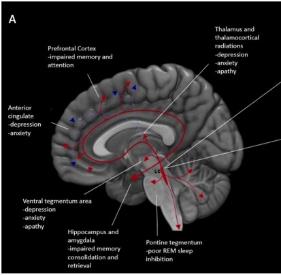 One approach
Evaluating the efficacy of extended-release guanfacine as an add-on therapy in AD.
Does combined Cholinergic/noradrenergic stimulation boost attention in AD?
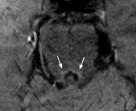 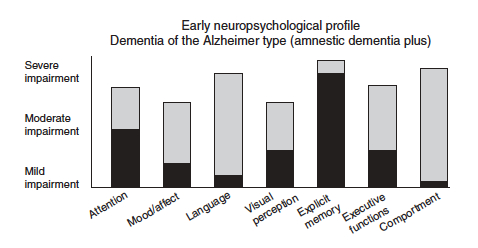 Malhotra, Curr Op in Psychol 2018
Holland, Robbins and Rowe, Brain 2021
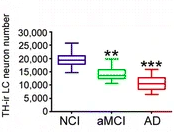 Weintraub et al, 2012 Cold Spring Harb Perspect Med
Kelly et al. Acta Neuropathologica Communications 2017
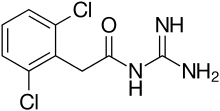 One approach
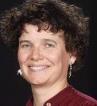 TREATMENT - Double-blind add-on trial with Extended Release GuanfacineDuration - 12 weeks Treatment (Final Follow-up Phone-call at 13 Weeks)
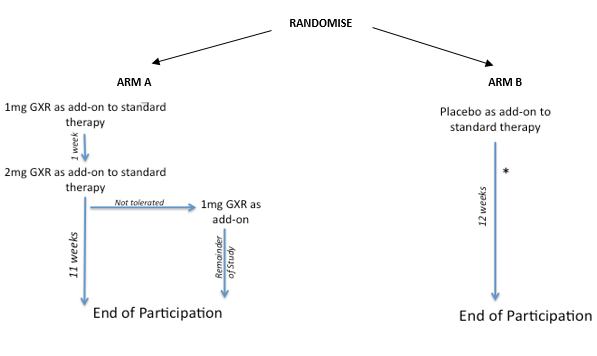 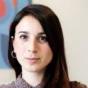 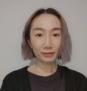 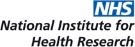 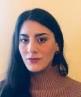 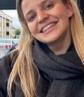 NorAD
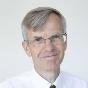 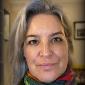 Hoang et al Trials 2022
NorAD
DESIGN - Double-blind, Randomised Placebo-controlled Trial
AIMS – Guanfacine vs placebo, in co-administration with standard cholinesterase treatment, 12 weeks of treatment in mild-moderate AD.

OUTCOME MEASURES - Primary Outcome Measure: ADAS-Cog
SECONDARY MEASURES - Trails A and B; Digit-symbol substitution, Test of Everyday Attention (Map search and Elevator Counting with distraction), CANTAB-RVP, Caregiver Burden (Zarit Burden), Neuropsychiatric Inventory, Activities of Daily Living Inventory, Epworth sleepiness scale

POPULATION - 160 outpatients mild-moderate AD and on cholinesterase inhibitors (Donepezil, Rivastigmine, Galantamine).
ELIGIBILITY – MMSE Score 10-30
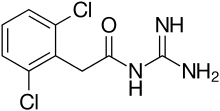 Outcome Measures
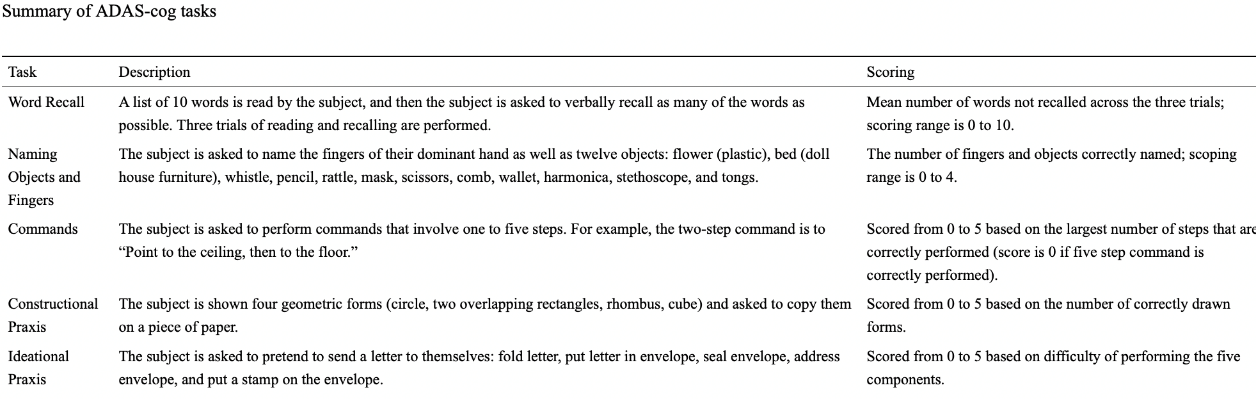 ‘Learnings’
04/07/2024
Learnings
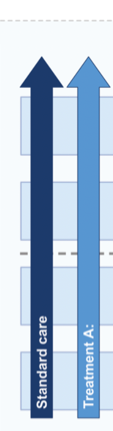 Setup for single trials is inefficient 
Outdated outcome measures
Overinvestment in individual therapies
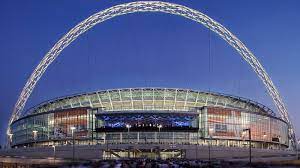 04/07/2024
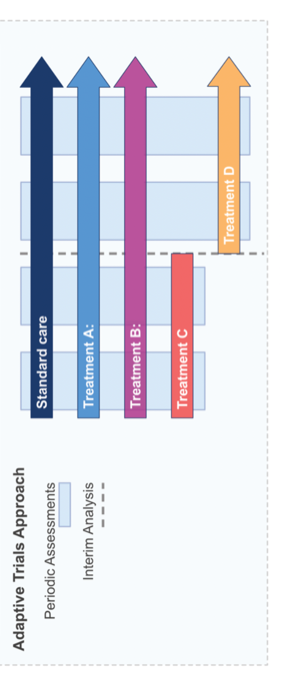 The Platform Trial Solution
Mehta et al Brain 2022
STAMPEDE
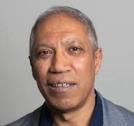 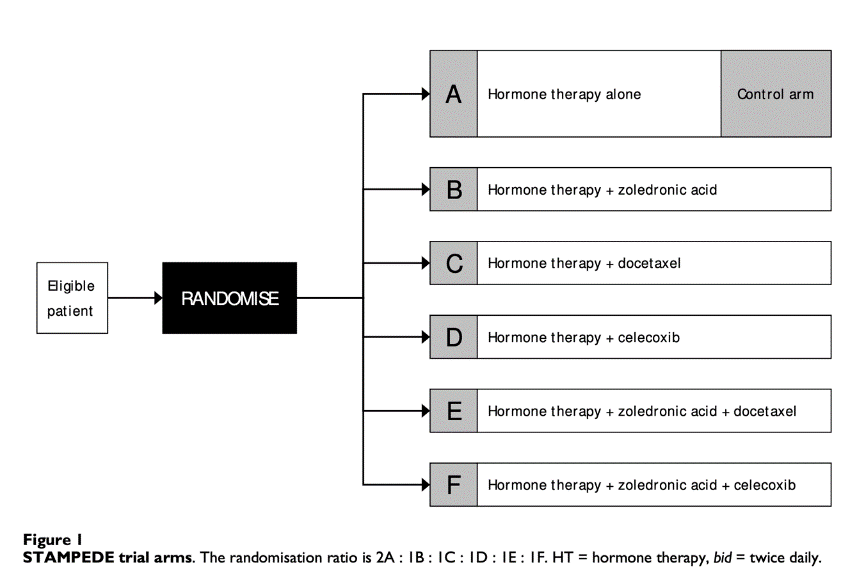 Sydes et al Trials 2009
STAMPEDE
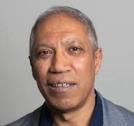 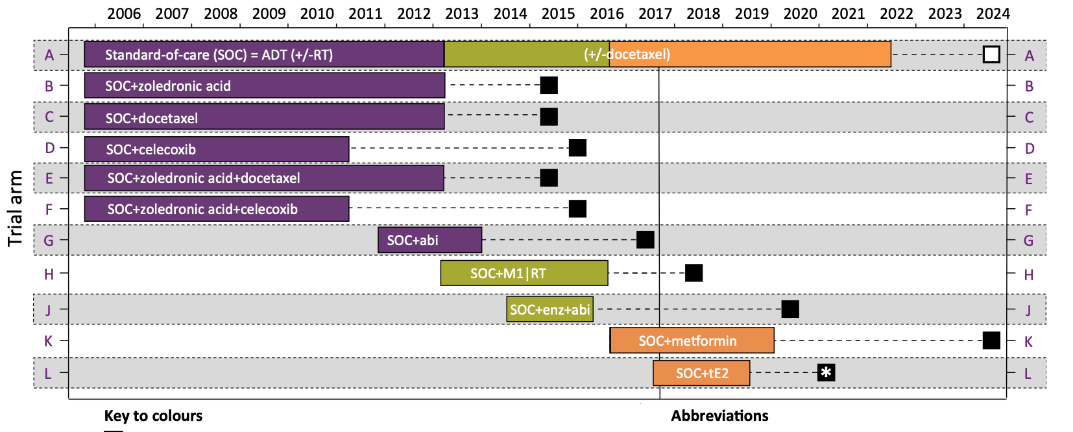 Gilson et al Clinical Oncology 2017
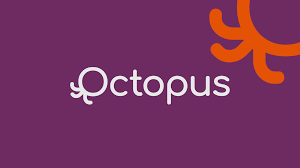 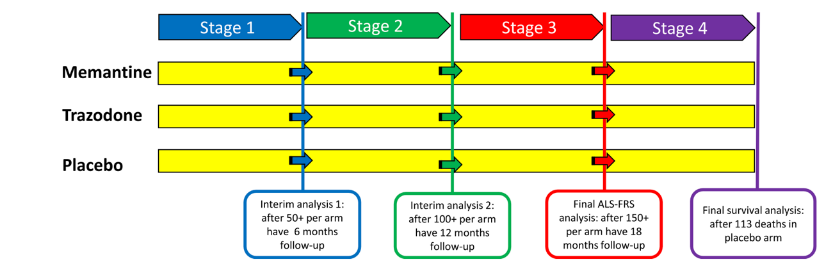 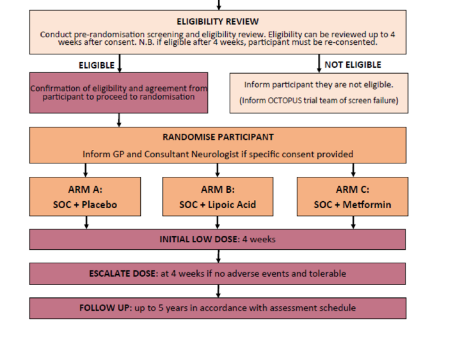 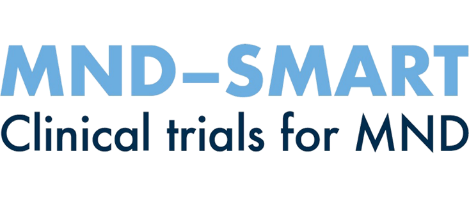 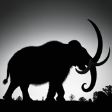 Parker et al, Trials 2023
OCTOPUS, ISRCTN140448364
[Speaker Notes: DESIGN - Double-blind, Randomised Placebo-controlled Trial
AIMS – Guanfacine vs placebo, in co-administration with standard cholinesterase treatment, 12 weeks of treatment in mild-moderate AD.

OUTCOME MEASURES - Primary Outcome Measure: ADAS-Cog
SECONDARY MEASURES - Trails A and B; Digit-symbol substitution, Test of Everyday Attention (Map search and Elevator Counting with distraction), CANTAB-RVP, Caregiver Burden (Zarit Burden), Neuropsychiatric Inventory, Activities of Daily Living Inventory, Epworth sleepiness scale

POPULATION - 160 outpatients mild-moderate AD and on cholinesterase inhibitors (Donepezil, Rivastigmine, Galantamine).
ELIGIBILITY – MMSE Score 10-30]
ACORD A Collaboration of Groups Developing, Running and Reporting Multi-Arm Multi-Stage (MAMS) Platform Trials in Neurodegenerative diseases
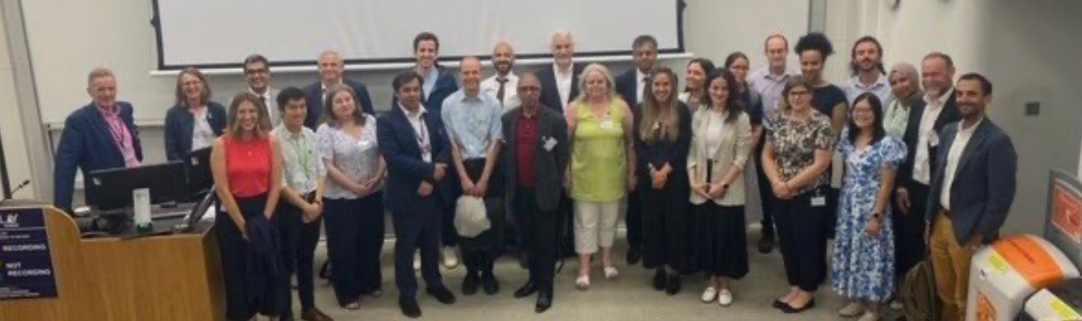 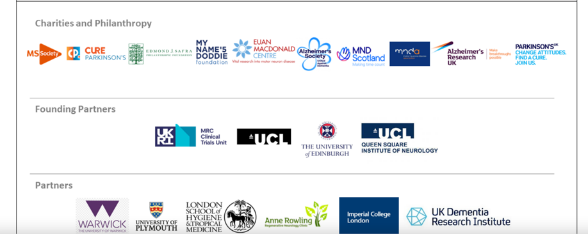 Mehta et al Brain 2022
ACORD + Dementias Platform UK
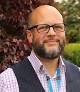 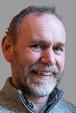 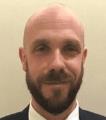 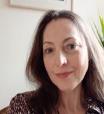 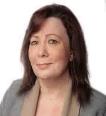 A Multi-Arm, multi-Stage Trial platfOrm for Dementia and mild cOgNitive impairment due to Alzheimer's Disease (MASTODON-AD)

Repurposing in first phase
Clinical diagnosis of AD, MMSE>17 
Looking for sustained clinical response (18m)
ADAS-Cog, NPI, Bristol ADL
Using MRI and blood biomarkers as novel secondary measures
Incorporate novel outcome measures
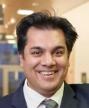 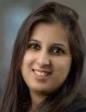 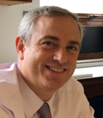 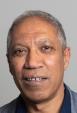 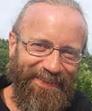 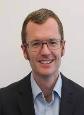 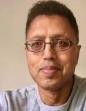 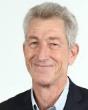 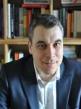 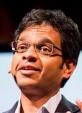 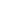 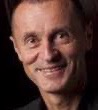 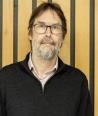 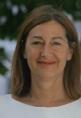 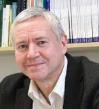 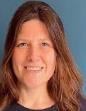 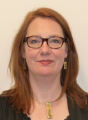 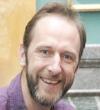 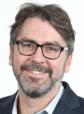 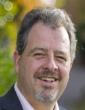 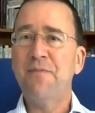 04/07/2024
MASTODON-AD
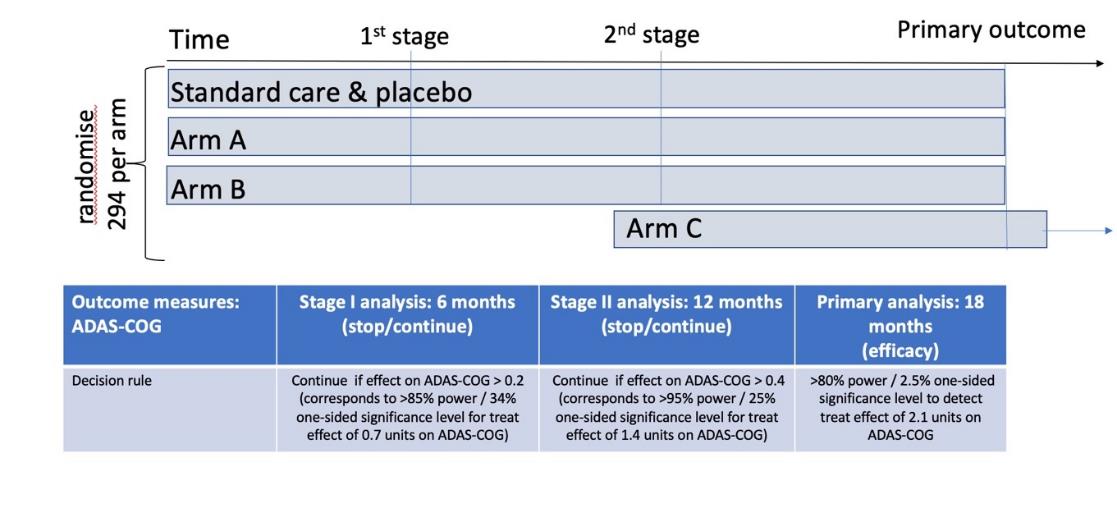 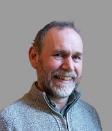 [Speaker Notes: DESIGN - Double-blind, Randomised Placebo-controlled Trial
AIMS – Guanfacine vs placebo, in co-administration with standard cholinesterase treatment, 12 weeks of treatment in mild-moderate AD.

OUTCOME MEASURES - Primary Outcome Measure: ADAS-Cog
SECONDARY MEASURES - Trails A and B; Digit-symbol substitution, Test of Everyday Attention (Map search and Elevator Counting with distraction), CANTAB-RVP, Caregiver Burden (Zarit Burden), Neuropsychiatric Inventory, Activities of Daily Living Inventory, Epworth sleepiness scale

POPULATION - 160 outpatients mild-moderate AD and on cholinesterase inhibitors (Donepezil, Rivastigmine, Galantamine).
ELIGIBILITY – MMSE Score 10-30]
MASTODON-AD
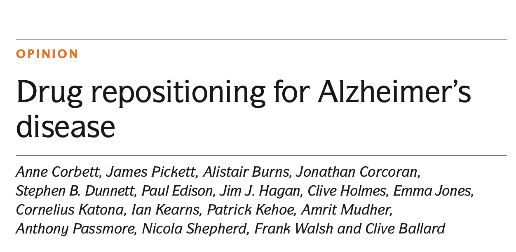 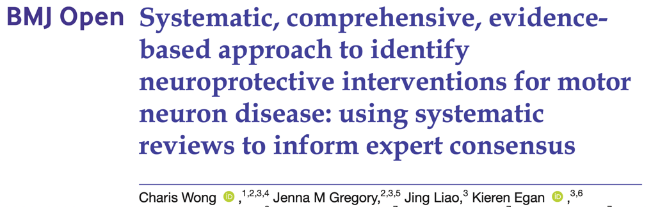 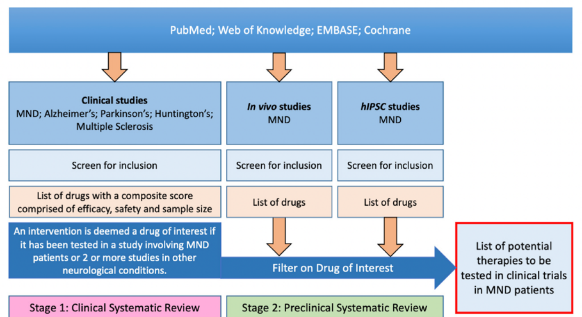 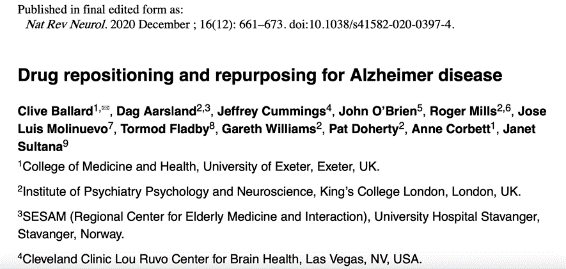 [Speaker Notes: DESIGN - Double-blind, Randomised Placebo-controlled Trial
AIMS – Guanfacine vs placebo, in co-administration with standard cholinesterase treatment, 12 weeks of treatment in mild-moderate AD.

OUTCOME MEASURES - Primary Outcome Measure: ADAS-Cog
SECONDARY MEASURES - Trails A and B; Digit-symbol substitution, Test of Everyday Attention (Map search and Elevator Counting with distraction), CANTAB-RVP, Caregiver Burden (Zarit Burden), Neuropsychiatric Inventory, Activities of Daily Living Inventory, Epworth sleepiness scale

POPULATION - 160 outpatients mild-moderate AD and on cholinesterase inhibitors (Donepezil, Rivastigmine, Galantamine).
ELIGIBILITY – MMSE Score 10-30]
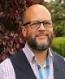 PRE-MASTODON-AD

Trial design finalisation
Interventions
Outcome Measures (inc Digital)
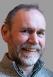 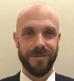 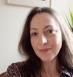 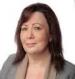 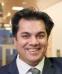 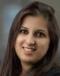 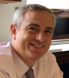 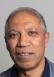 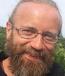 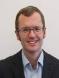 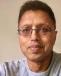 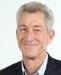 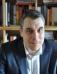 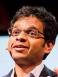 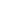 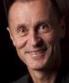 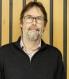 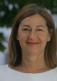 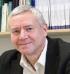 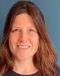 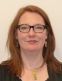 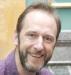 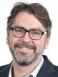 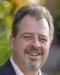 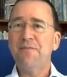 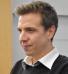 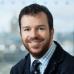 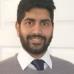 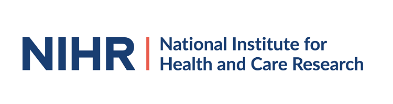 [Speaker Notes: Moving target]
Drug Prioritisation

Invitation for Proposals 
https://www.mrcctu.ucl.ac.uk/studies/all-studies/p/pre-mastodon-ad/

Panellists inc. Gordon Wilcock, Lon Schneider, John O’Brien, Alastair Reith, Eric Karran, Jeff Cummings, Rik Vandenberghe, John O’Brien, Geri Barrett, Fiona Ducotterd

Process supported by Macleod group
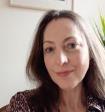 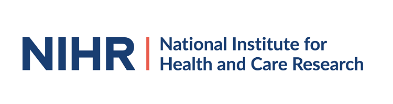 [Speaker Notes: Moving target]
Drug Prioritisation

https://www.mrcctu.ucl.ac.uk/studies/all-studies/p/pre-mastodon-ad/
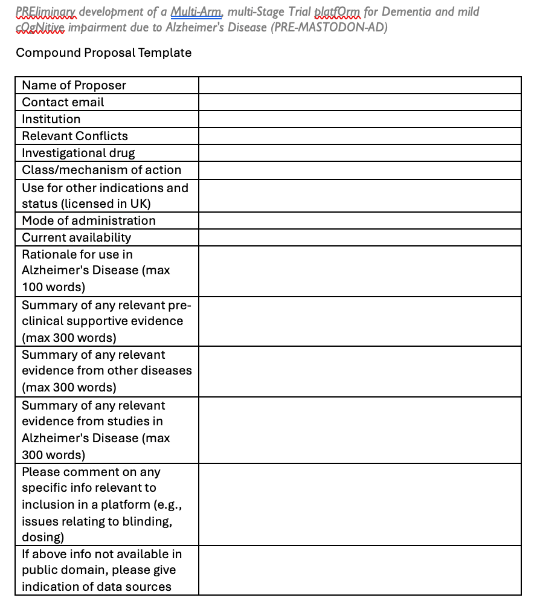 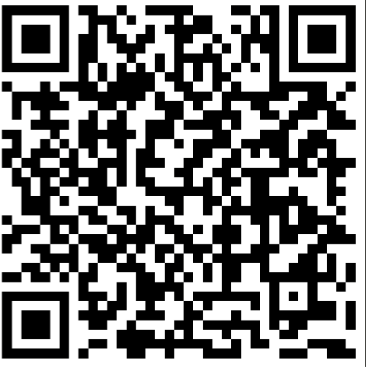 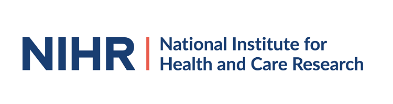 [Speaker Notes: Moving target]
Outcome Measures

Acceptability to participants (burden of assessment) and PPI/E groups:
Inclusivity
Assessment burden
Health Related Quality of Life 
Progression
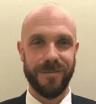 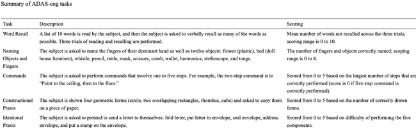 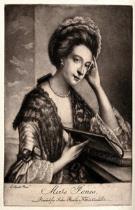 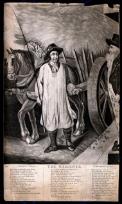 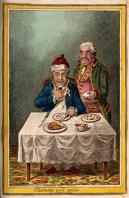 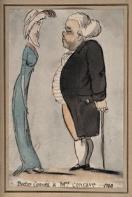 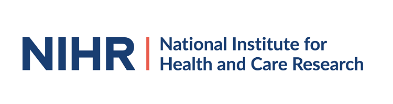 [Speaker Notes: Moving target]
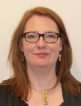 PPIE

Across all areas of the trial
Drug selection
Outcome selection
Methodology
Public Involvement Impact Assessment Framework (PIIAF)
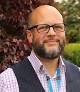 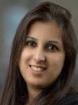 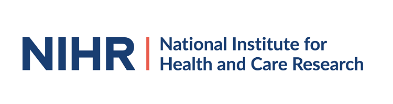 [Speaker Notes: Moving target]
PRE-MASTODON-AD

Symptom versus Disease Modification
Feasibility for a Platform versus Efficacy
Clinical introduction of Anti-Amyloid Abs
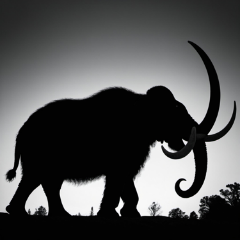 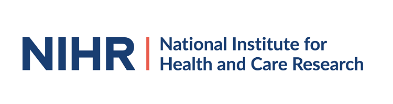 [Speaker Notes: Moving target]
Questions and Discussion
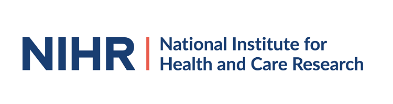 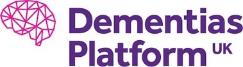 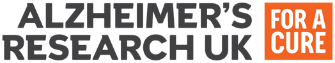 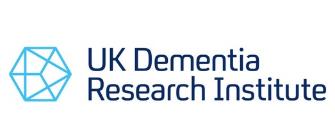 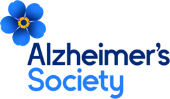 [Speaker Notes: Moving target]